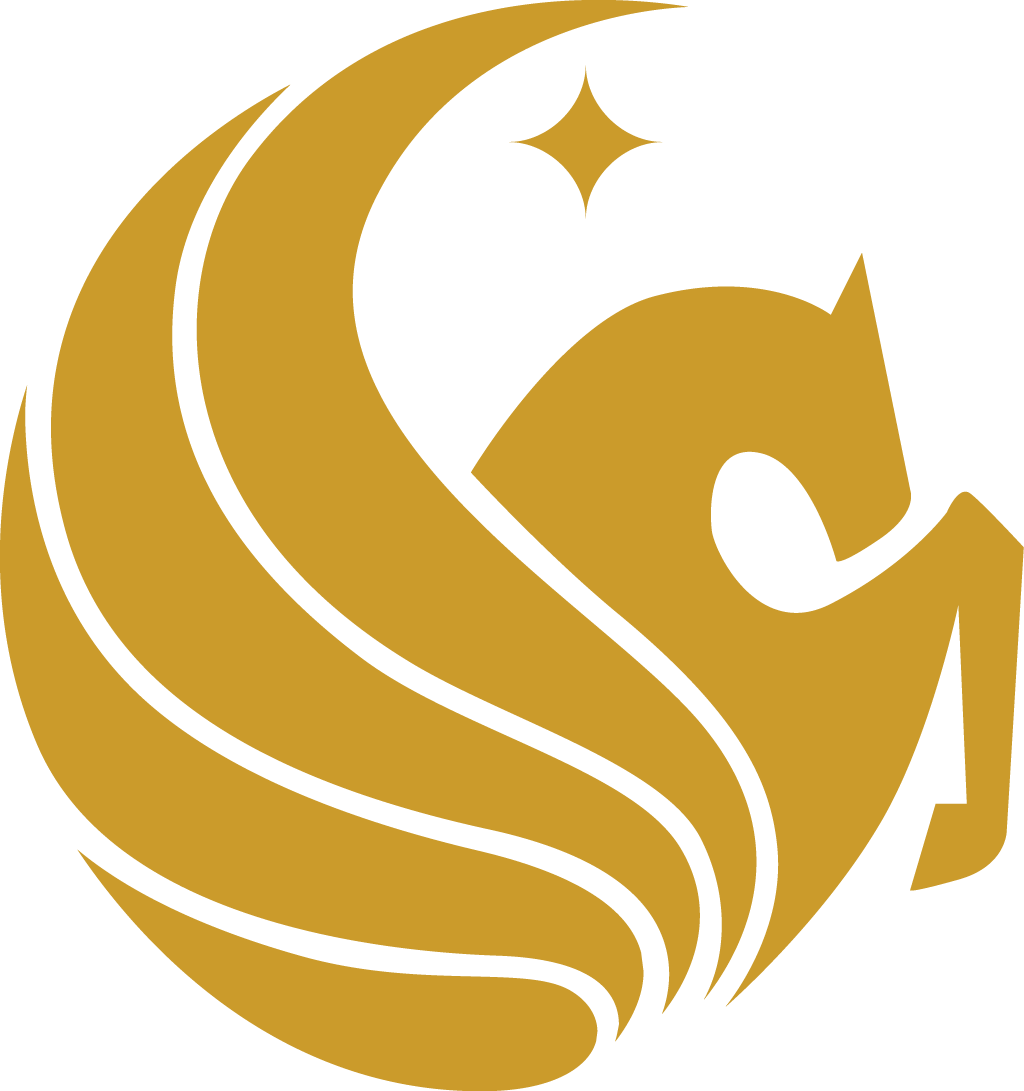 Project 11: Security and Privacy of the Communication Channels among IoT DevicesREU Student: Tianbo ChenGraduate mentors: Safa BacanliFaculty Mentor(s): Dr. Turgut and Dr. Zou
Week 9 (July 17– July 21, 2017)
Accomplishments:
Added more related works to the report
Revised certain sections of the report
Created the poster for my project 
Wrote up brief poster discussion
Issues/problems encountered and solutions (if any):
Plans for next week:
Continue editing and perfecting the report and the poster
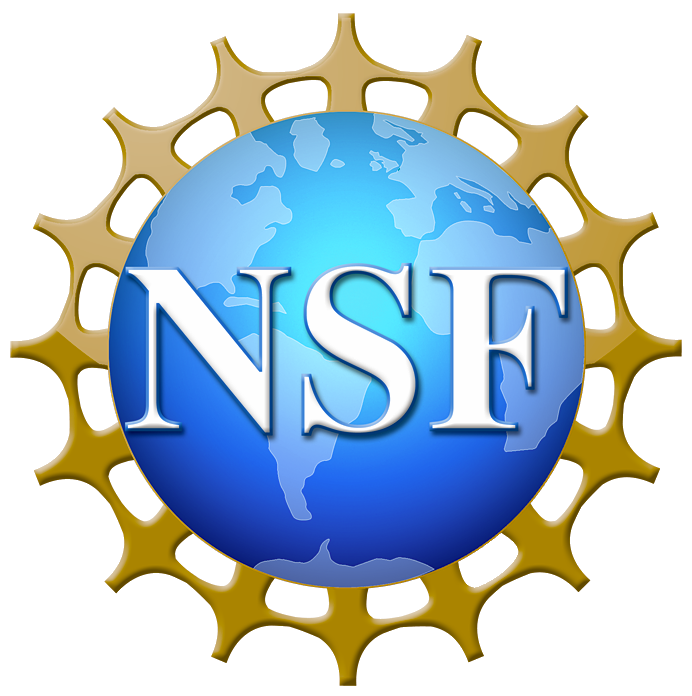 NSF REU Research Experience on Internet of Things 2017